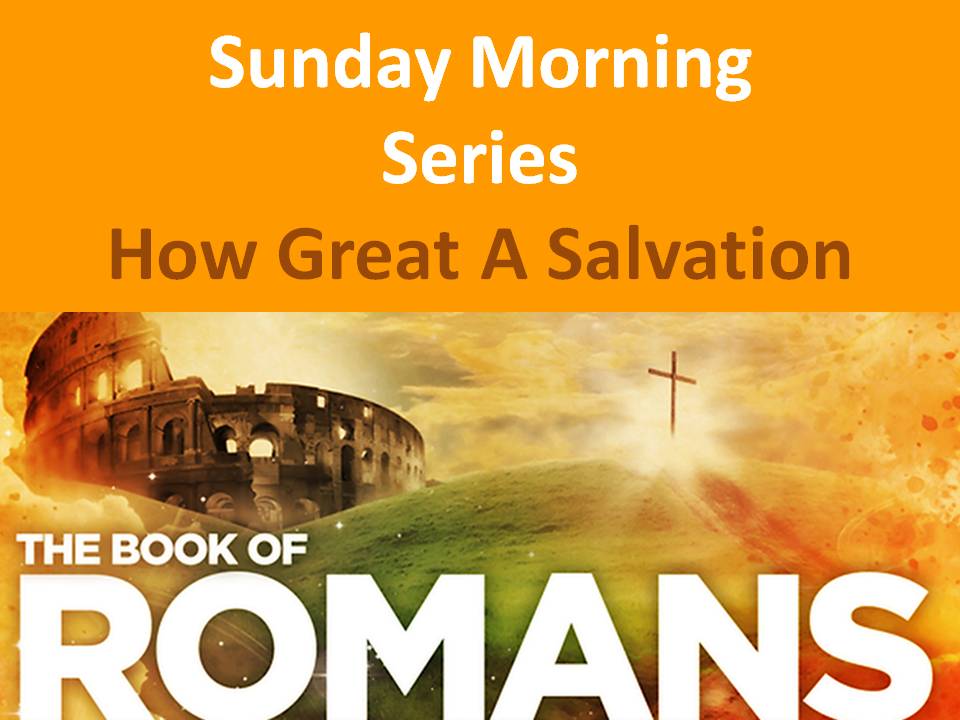 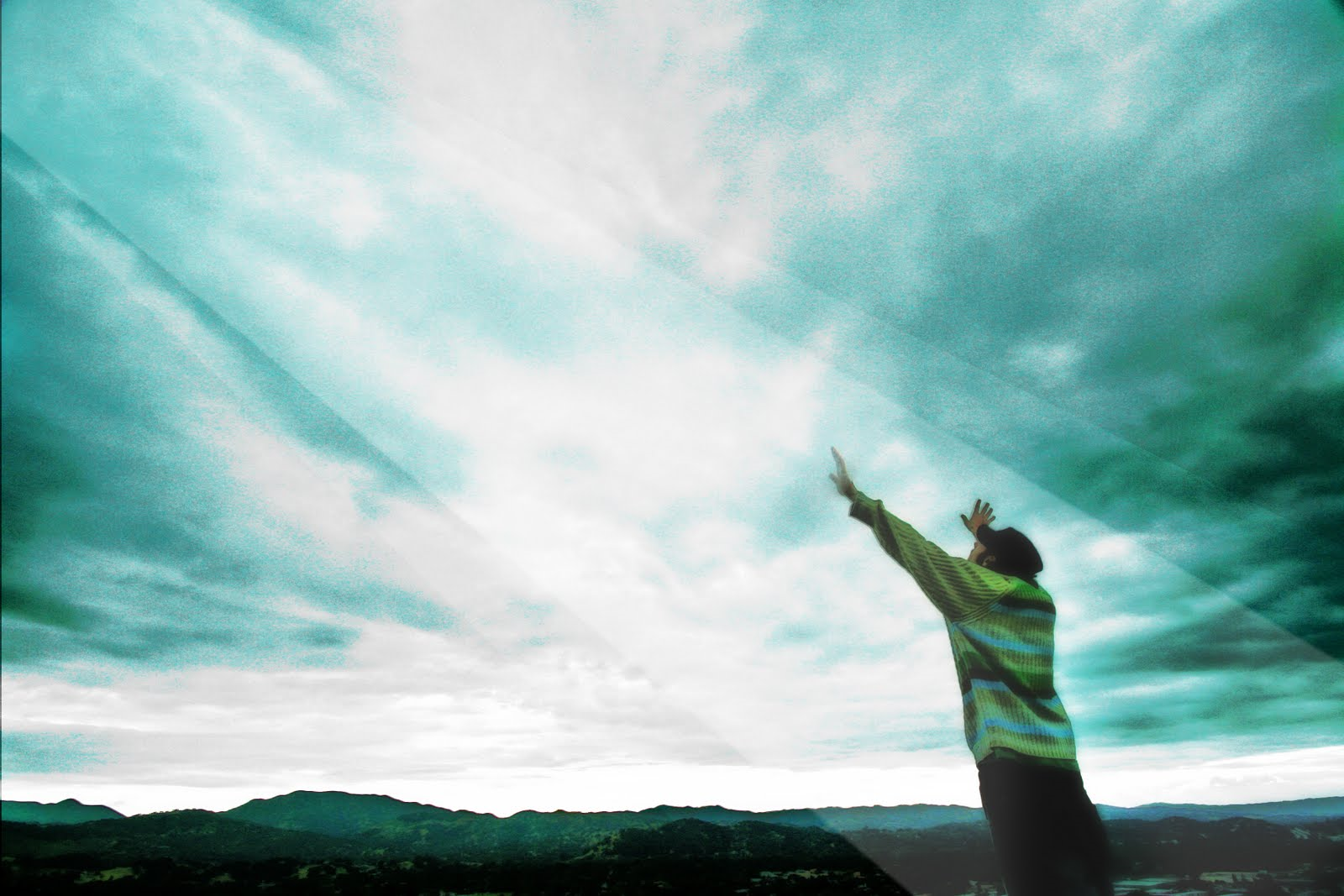 The Gift of God
Romans 3:21-31
A Righteousness That is Revealed
	v. 21

Paul bookends his argument 
with the gospel

“for in it the righteousness of God
Is revealed”
- Romans 1:17
[Speaker Notes: A Righteousness That is Revealed
	v. 21

Paul bookends his argument 
with the gospel

“for in it the righteousness of God
Is revealed”
- Romans 1:17]
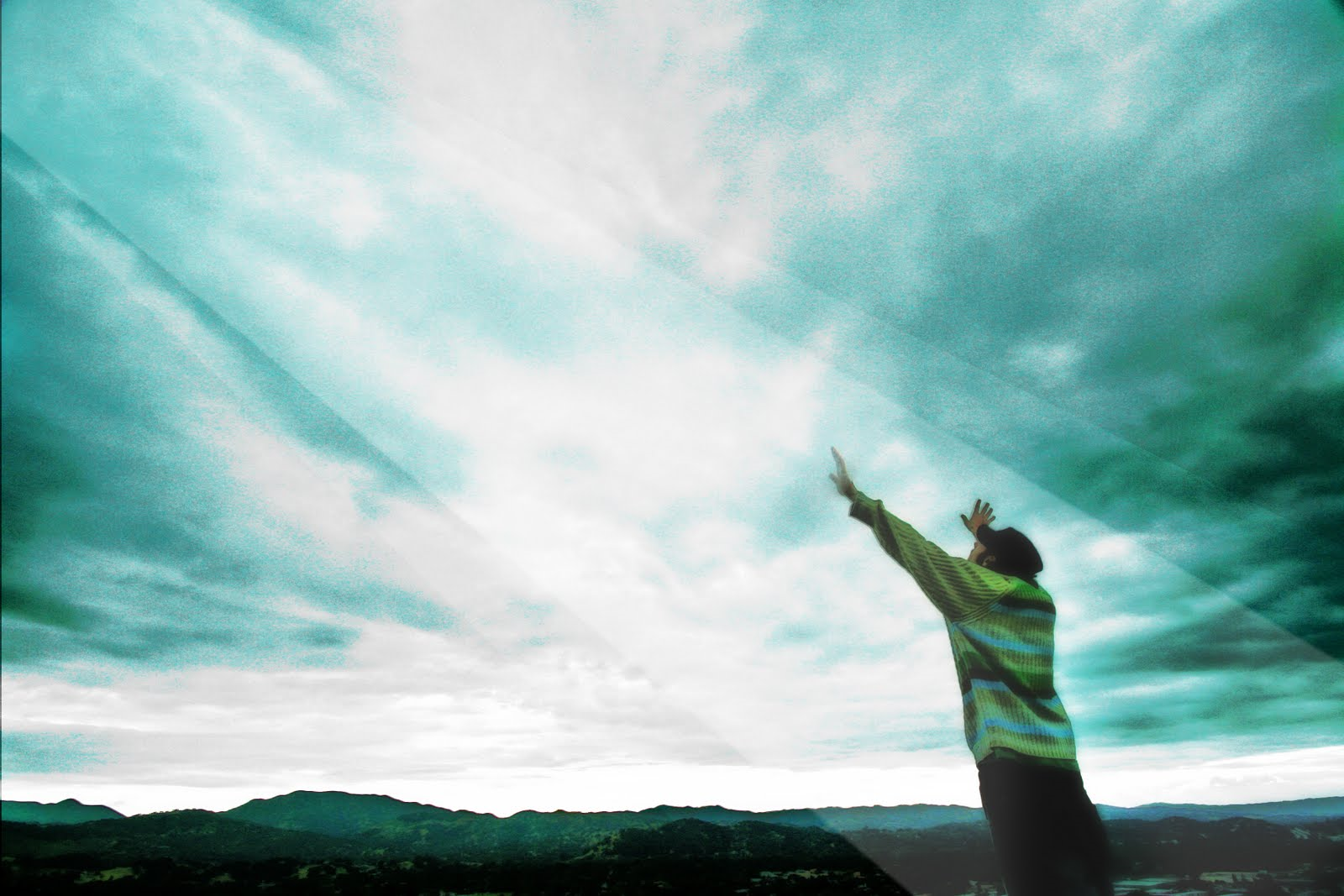 The Gift of God
Romans 3:21-31
A Righteousness That is Through Faith
	vv. 22-23

Eight times in vv. 21-31 the word
“faith” is used.

Righteousness – receiving faith has
one object:  Christ
[Speaker Notes: A Righteousness That is Through Faith
	vv. 22-23

Eight times in vv. 21-31 the word
“faith” is used.

Righteousness – receiving faith has
one object:  Christ]
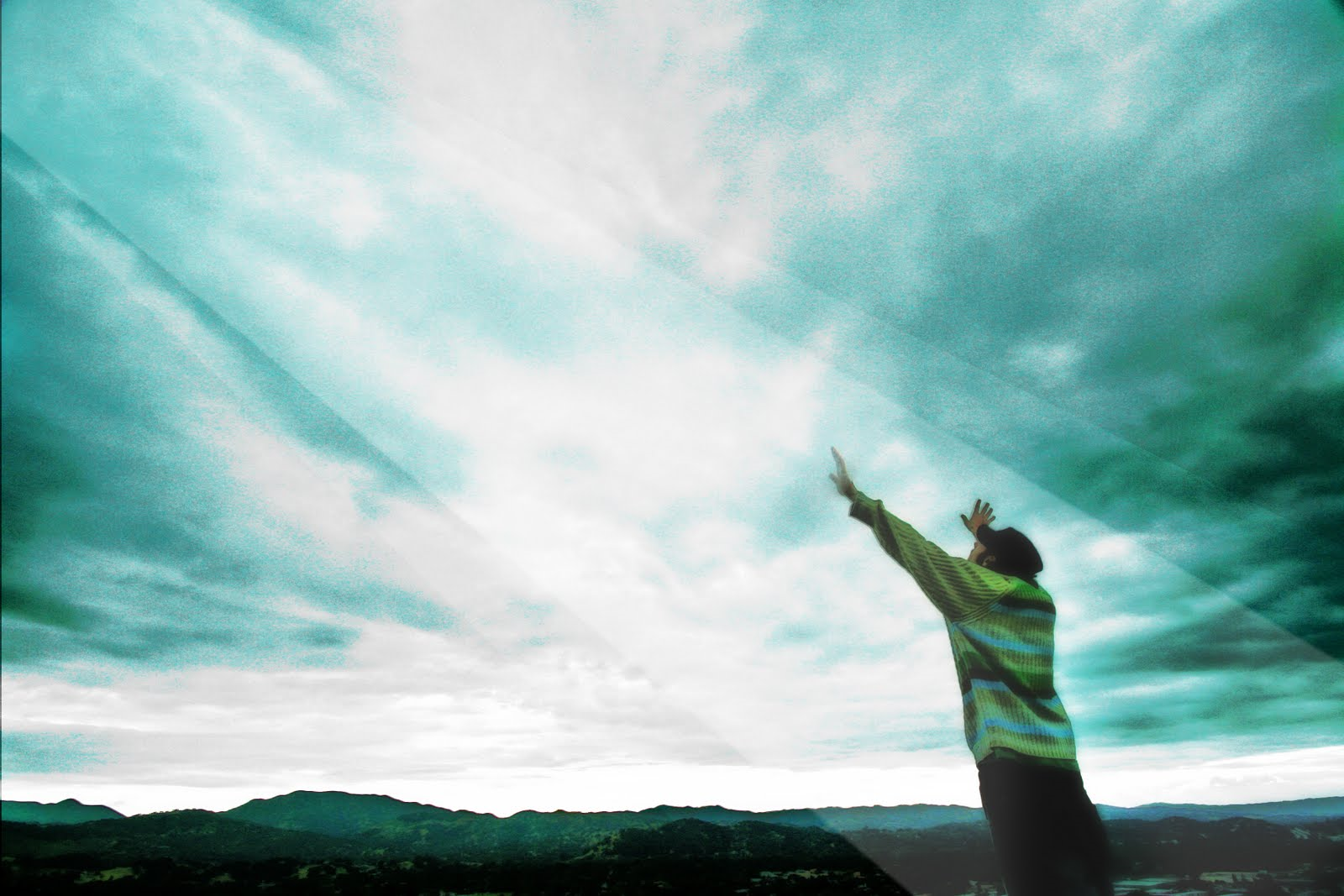 The Gift of God
Romans 3:21-31
A Righteousness That is Found in 
	Christ  vv. 24-26

“Propitiation”
Used 25 times in the Old
Testament = “mercy seat”
[Speaker Notes: A Righteousness That is Found in 
	Christ  vv. 24-26

“Propitiation”
Used 25 times in the Old
Testament = “mercy seat”]
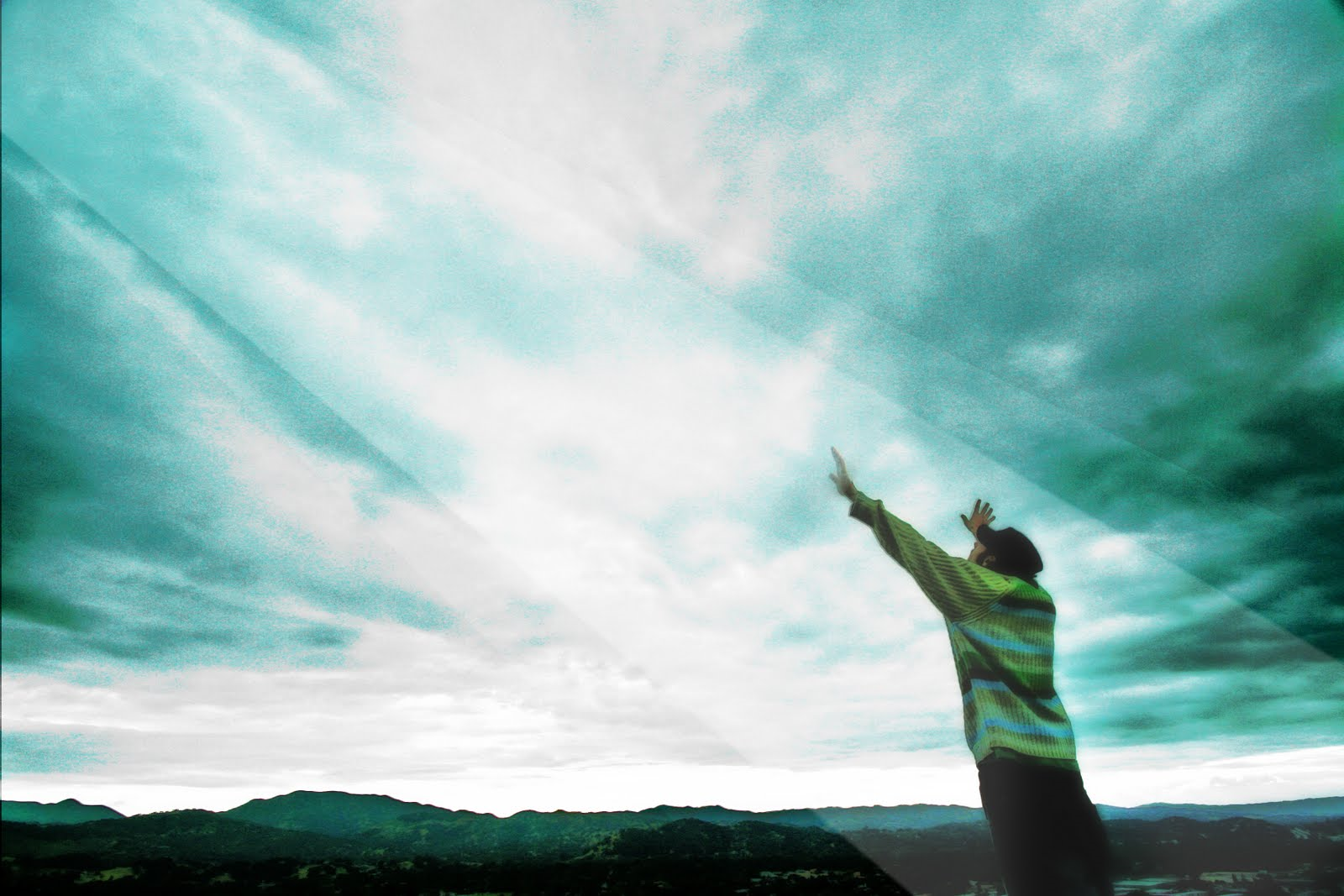 The Gift of God
Romans 3:21-31
What Does it Mean  vv. 27-31
	
No Boasting   vv. 27-28
No Discrimination
	vv. 29-30
No Legalism  v. 31
[Speaker Notes: What Does it Mean  vv. 27-31
	
No Boasting   vv. 27-28
No Discrimination
	vv. 29-30
No Legalism  v. 31]
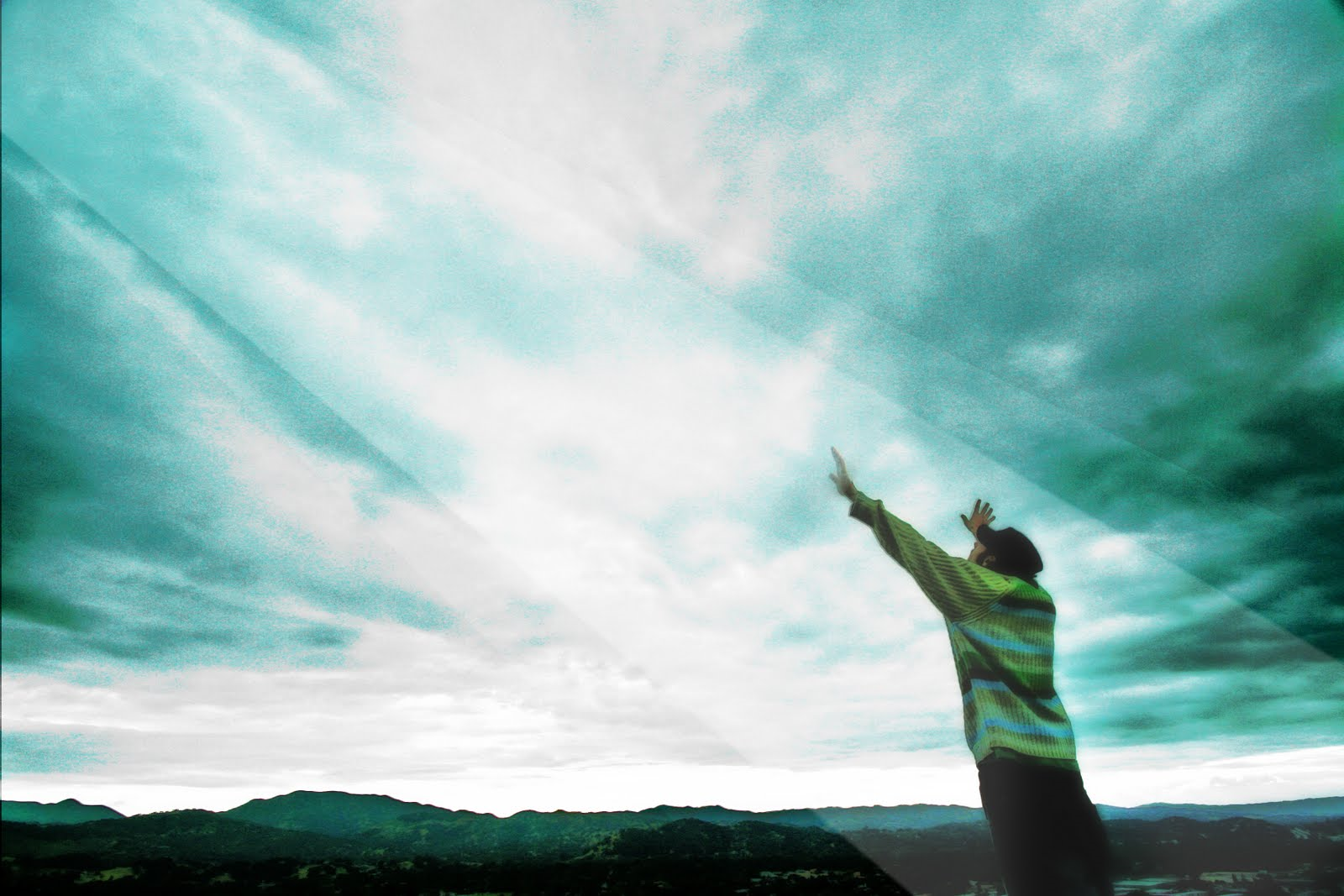 The Gift of God
Romans 3:21-31
Applications:	
When was the last time you rejoiced in what Christ has done for you?
Are you trusting in your 
	faith or the object of your 
	faith?
How are you going to share
	this gift?